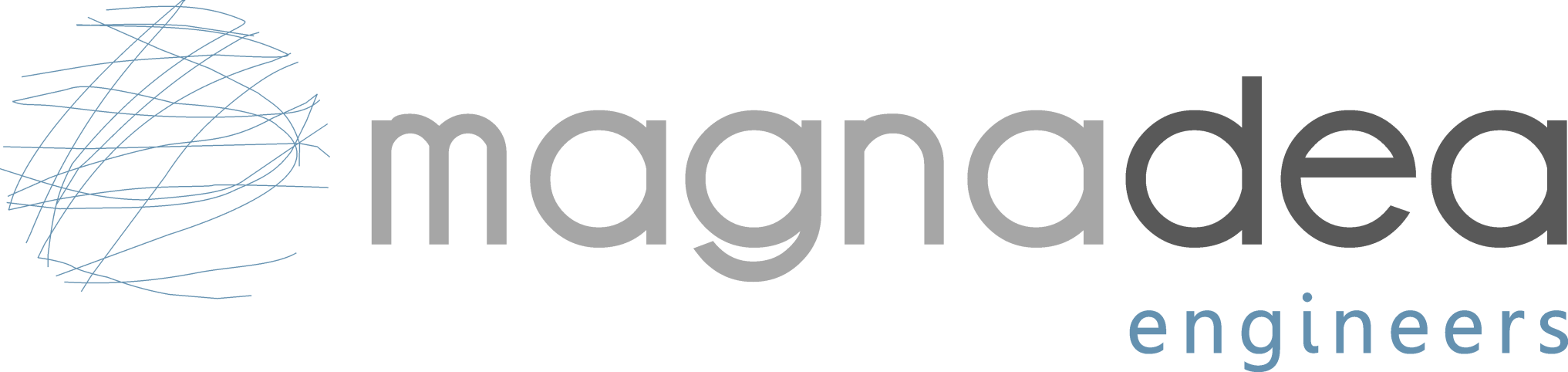 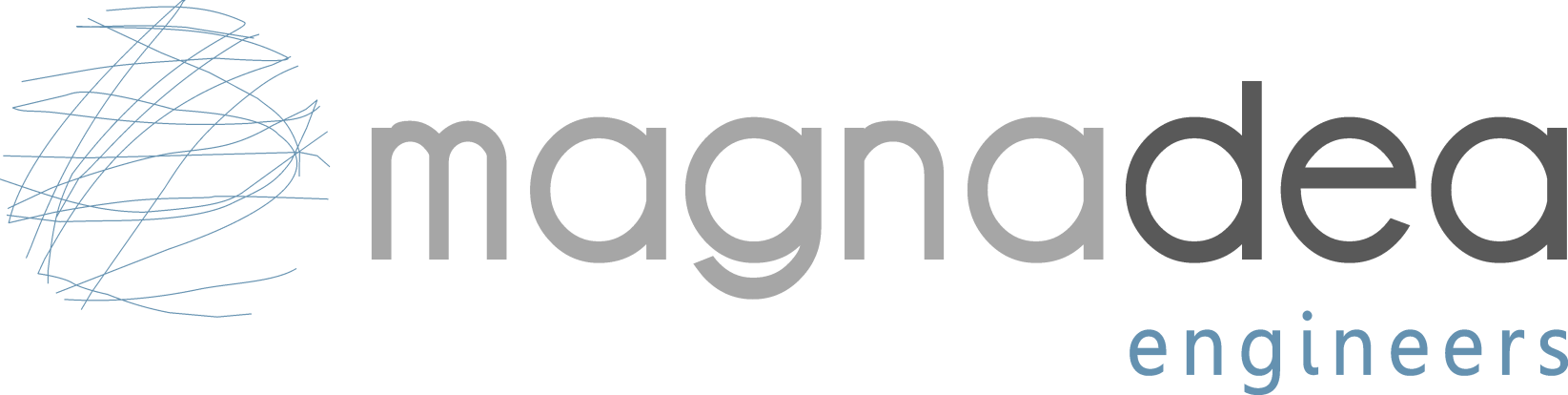 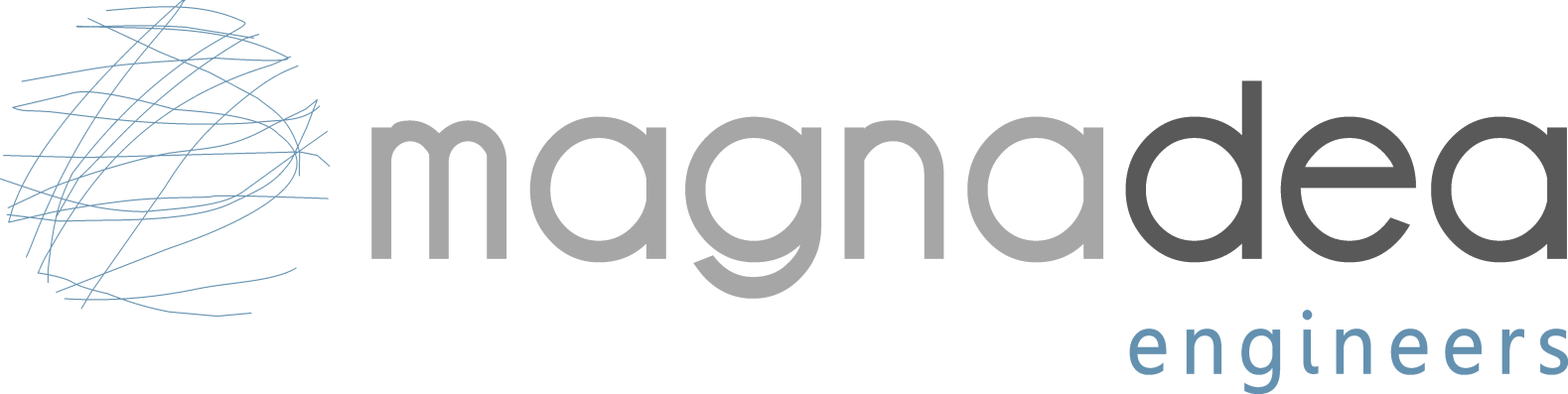 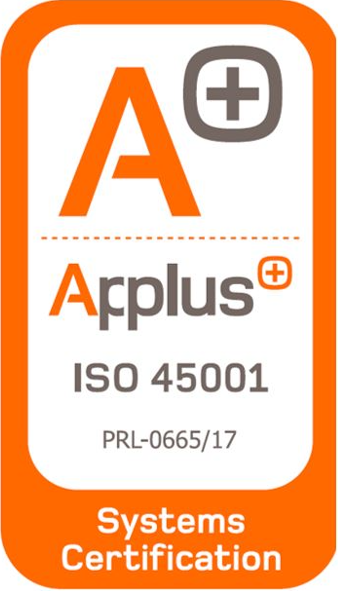 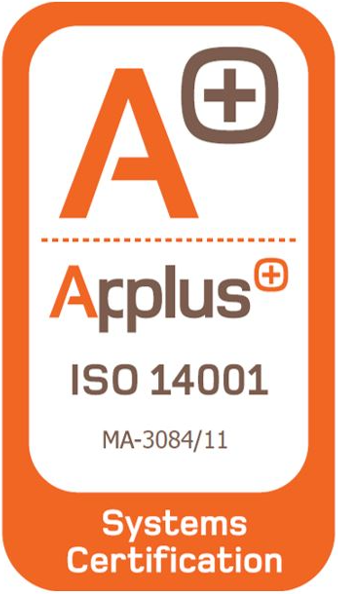 engineering & consultancy
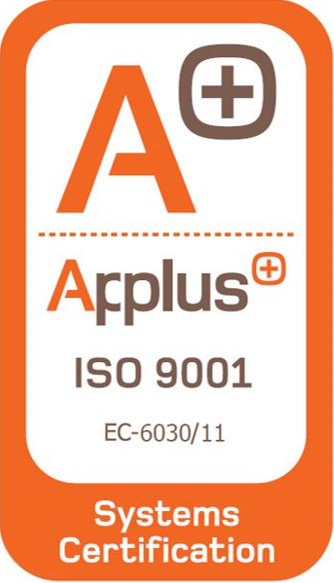 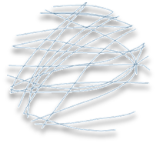 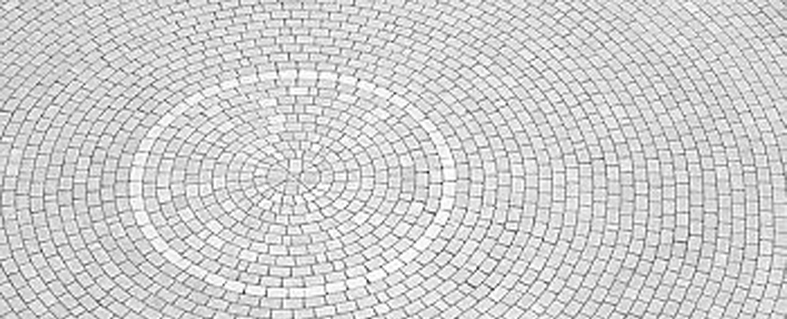 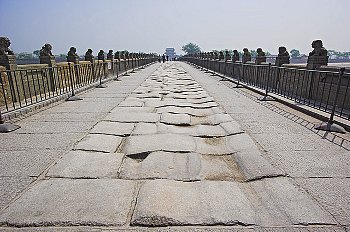 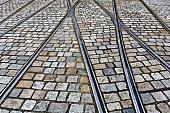 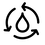 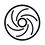 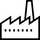 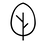 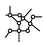 MAGNA DEA is a Spanish SME company of engineering and consultancy in the fields of hydraulics, energy and environment
We work with:
water and wastewater (water supply, wastewater treatment, management…) 
power generation & efficiency (steam processes, district heating …)
magna dea
www.magnadea.es
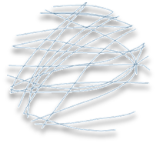 ABOUT US
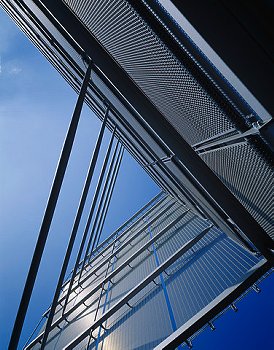 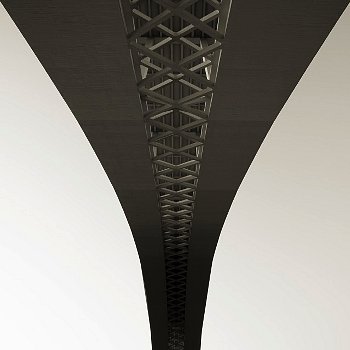 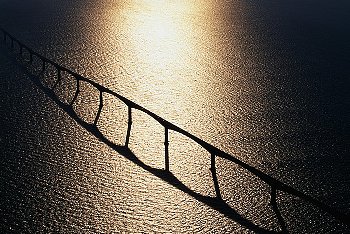 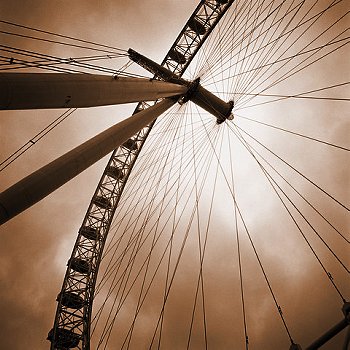 Our team includes…
Civil engineers
Chemical engineers
Industrial engineers
Electrical engineers
Technicians in Labor Risk Prevention
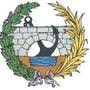 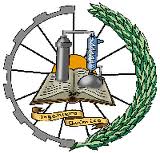 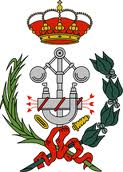 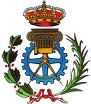 magna dea
R&D under development:
Energy efficiency
Waste revalorization
Water quality control
Steam quality control
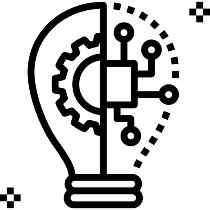 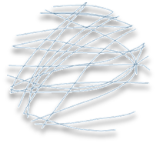 TEAM, R&D Projects
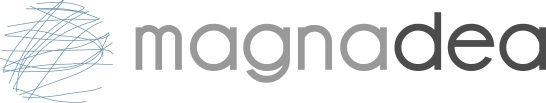 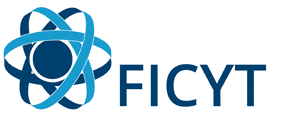 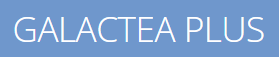 magna dea
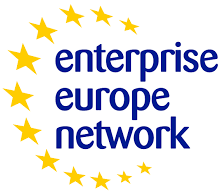 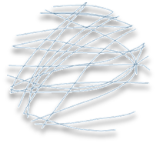 ENN, Galactea, FICYT
JUNE 2018
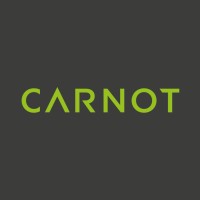 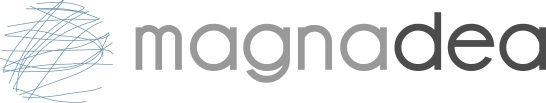 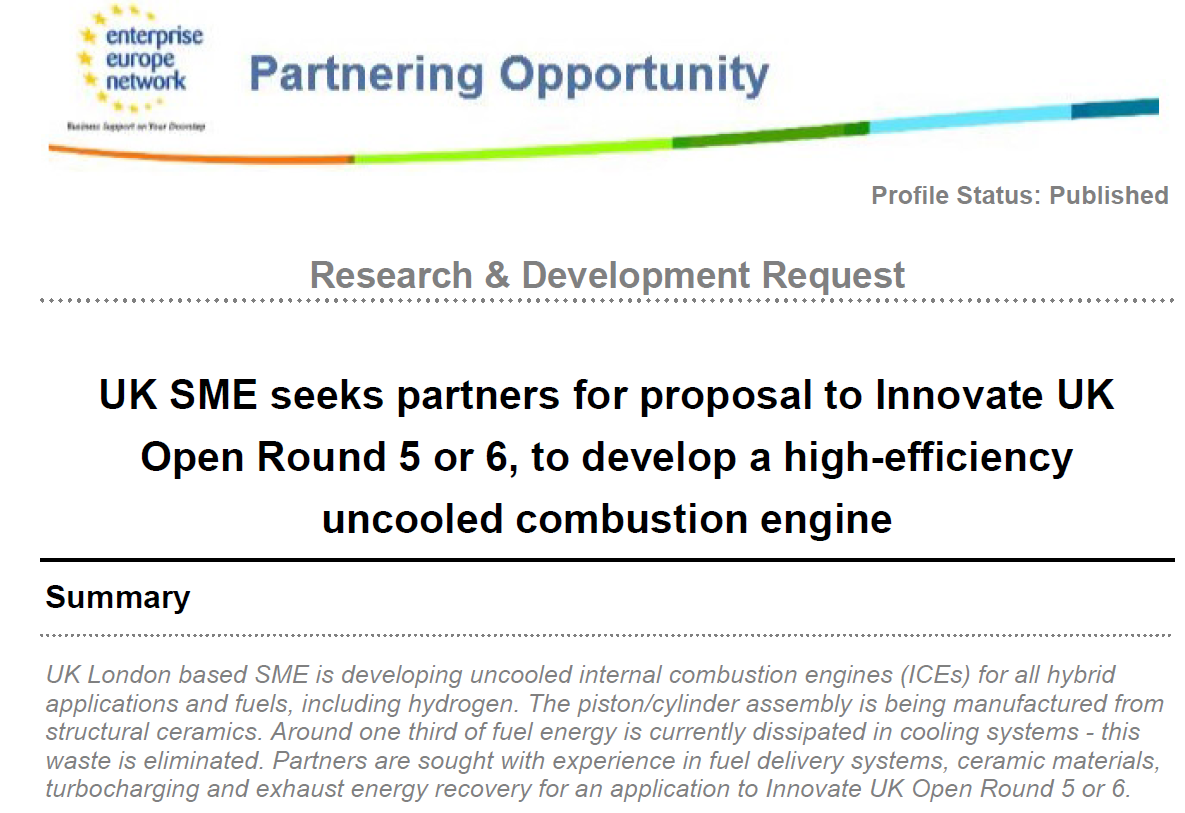 magna dea
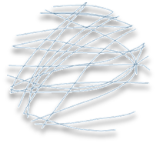 PARTNER SEARCH OPPORTUNITY FROM EEN
SEPTEMBER 2020
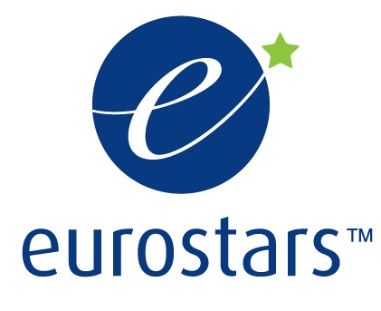 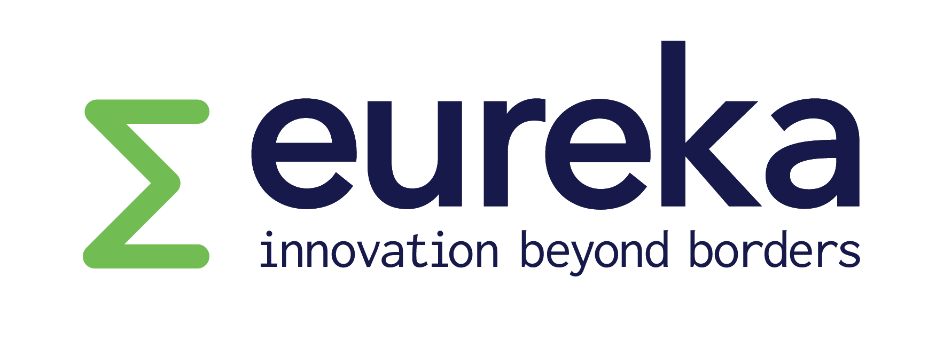 magna dea
C-ICE-BIOHYDRO PROJECT
14th position in the ranking out of 500 eligible applications
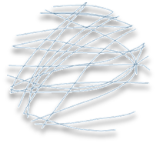 EUREKA EUROSTARS PROGRAMME
MAY 2021
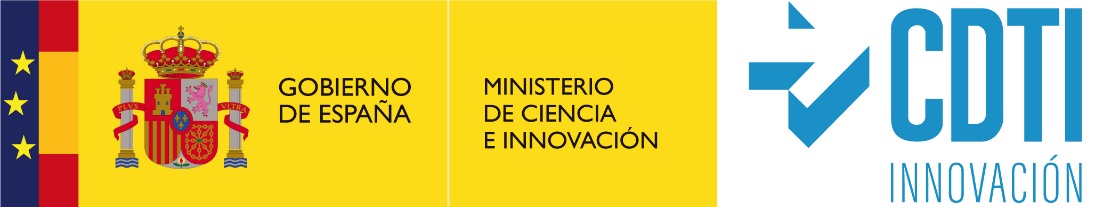 Spanish Call for Eurostars Programme
magna dea
“Convocatoria Interempresas Internacional 2021-1”
C-ICE-BIOHYDRO PROJECT
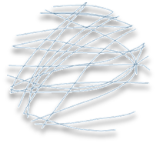 financing
magna dea
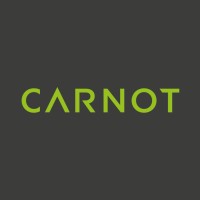 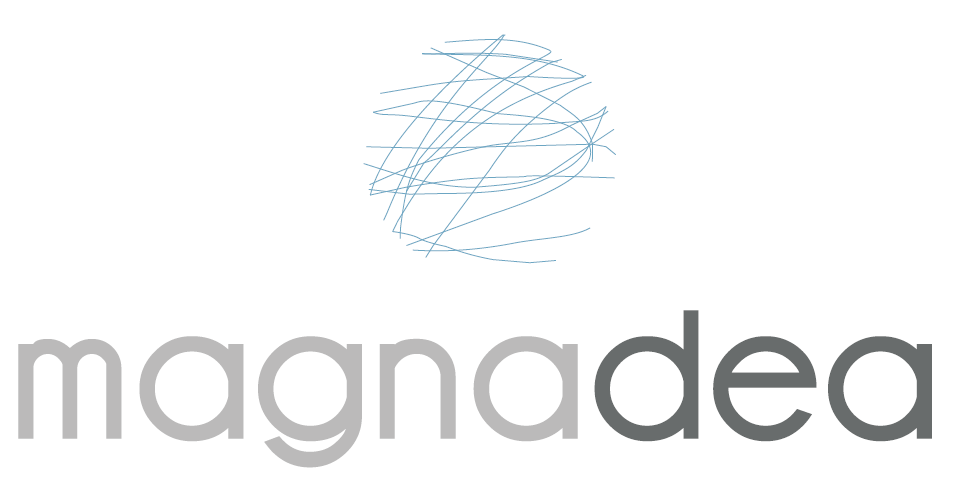 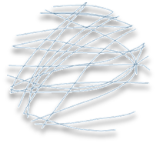 C-ice-biohydro pROJECT
magna dea
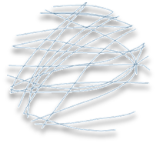 IMPACT FOR MAGNA DEA
Partial Financial support
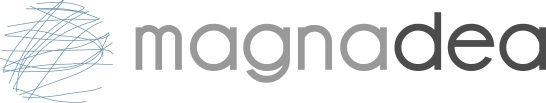 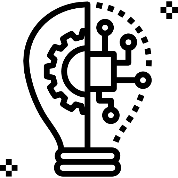 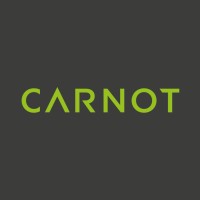 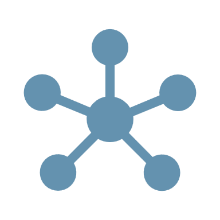 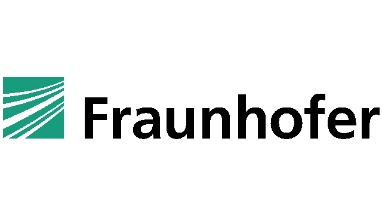 magna dea
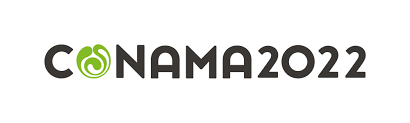 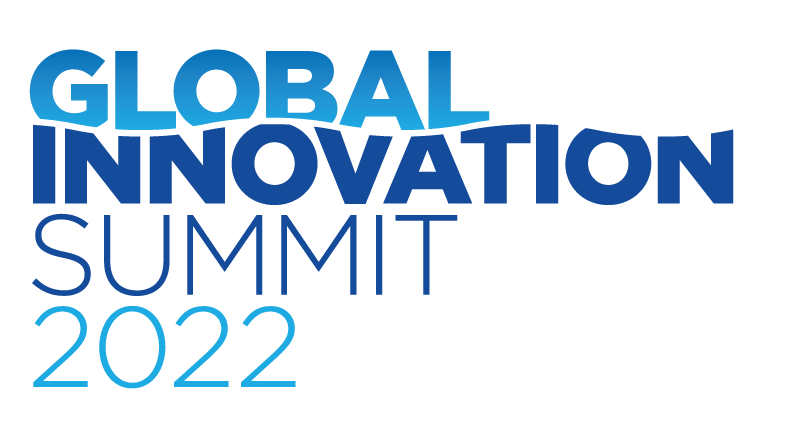 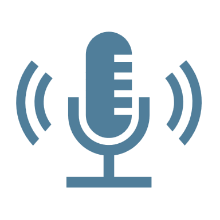 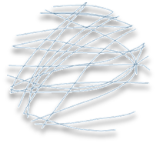 IMPACT FOR MAGNA DEA
Know-how & visibility
THANK YOU FOR YOUR ATTENTION
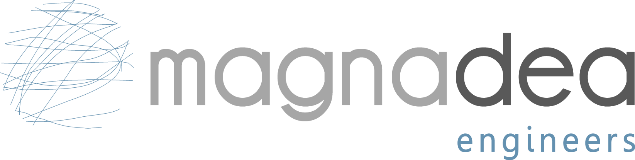 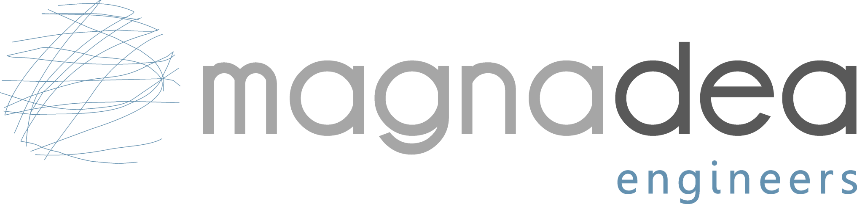 magna dea
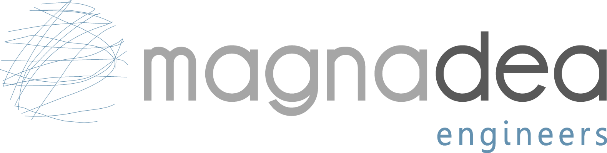 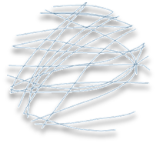